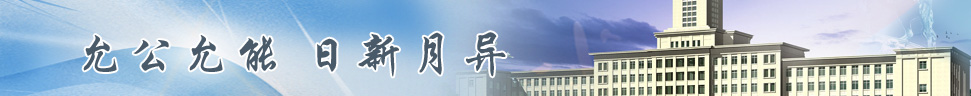 经济伯苓班
简介与遴选安排
（2021）
国家高校经济学教材重点研究基地
申报汇报

南开大学  经济学院
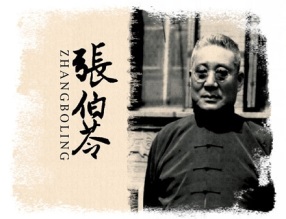 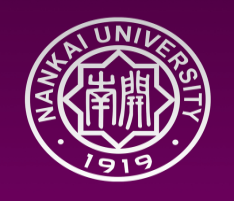 经济伯苓班简介
南开大学是首批获批国家“珠峰计划”（基础学科拔尖学生培养试验计划）的高校，“伯苓班”是“珠峰计划”项目之一。
经济伯苓班于2016年开始招生，旨在培养“公能”兼备的拔尖创新性经济学人才。
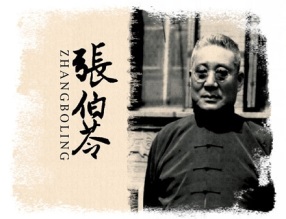 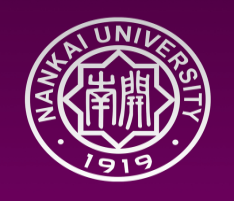 经济伯苓班的人才培养依托南开大学理论经济学与应用经济学两个国家一级学科重点学科，在所包括的二级学科中，政治经济学、世界经济学、经济史、金融学（含保险）、国际贸易学、区域经济学为国家二级重点学科。
南开大学经济学科是南开大学“双一流”建设中率先冲击世界一流学科的第一层次学科群之一。在2017年教育部公布的全国一级学科评估排名中，理论经济学为A，应用经济学为A-。
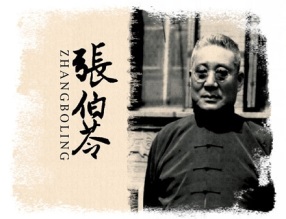 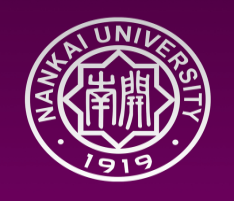 培养特色
强化科研训练与社会实践，培养发现问题、提出问题、分析问题、解决问题的综合研究能力，养成良好的学术品格与学术规范。
夯实数学、统计学与计量经济学基础，加强计算机编程能力与工具类软件操作能力，培养学生运用数理工具分析经济问题的能力。
关注世界与中国历史及现实问题，坚持“史论结合，论从史出”，树立学生认知世界的历史唯物主义方法。
采取“一制三化”（导师制、个性化、小班化、国际化），进行综合培养。在学期间提供到国际一流大学进行短期学习与交流的机会，实行小班教学，并配备科研导师。
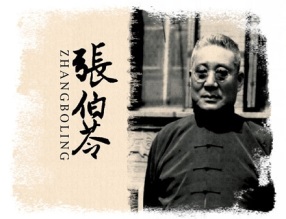 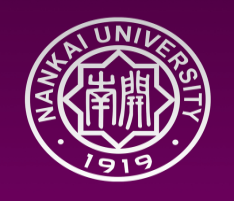 学分学制
学制学位：四年，授予经济学学位
课程体系采取“通识+专业”设计：
“通识”包括通识必修课与通识选修课
“专业”包括专业必修课与专业选修课
专业课程分为数学与统计学、马克思主义政治经济学、西方经济学、计量经济学、论文写作与科研训练五大专业核心课程模块
毕业学分要求为144学分
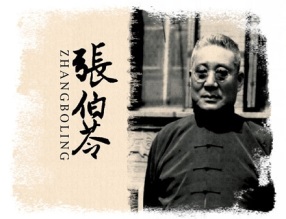 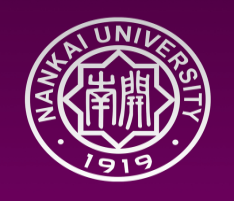 选拔与退出
选拔：每年面向全校新生采取笔试+面试的方式进行公开选拔。
招收人数为30人。
笔试由学校统一组织，科目为数学(高考以上难度，不分文理) +英语 (高考以上难度，无听力、口语考试)。
面试考察综合能力。
按照百分制笔试60%、面试40%的比例确定综合成绩，依综合成绩由高至低依次录取。
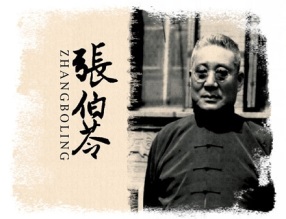 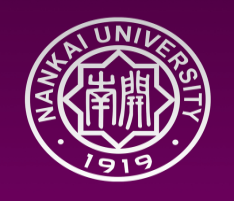 选拔与退出
从其他学院选拔进入经济伯苓班的同学，学籍转入经济学院。
经济伯苓班采取动态调整机制，退出经济伯苓班的学生将进入经济学院经济学专业学习。
退出经济伯苓班并转入经济学院经济学专业学习的同学，需根据经济学专业的培养计划自行补修相关课程。
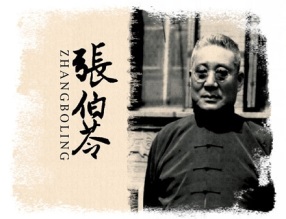 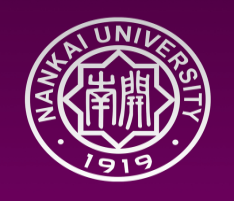 国际交流
提供专项资金支持经济伯苓班学生在学期间到国际知名高校进行学习交流。

近年来，经济伯苓班同学全员前往英国牛津大学与剑桥大学等国际知名高校进行短期交流和学习，体验多元文化，提升了国际学术交流能力。
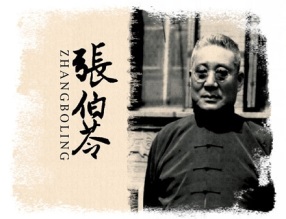 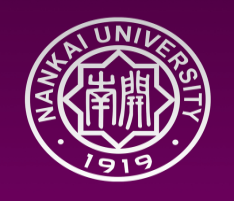 2021年遴选具体安排
宣讲会：线上宣讲时间：2021年8月29日14:00，腾讯 会议号：514 780 866
笔试：2021年9月5日（周日）上午，具体时间地点见学校通知
面试：根据笔试结果确定面试名单，面试名单及面试时间地点将在经济学院网站公布
（网址：http://economics.nankai.edu.cn）
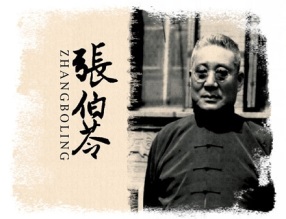 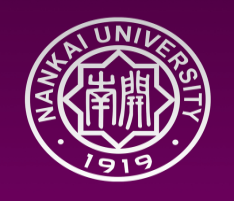 欢迎各位新生报考经济伯苓班！